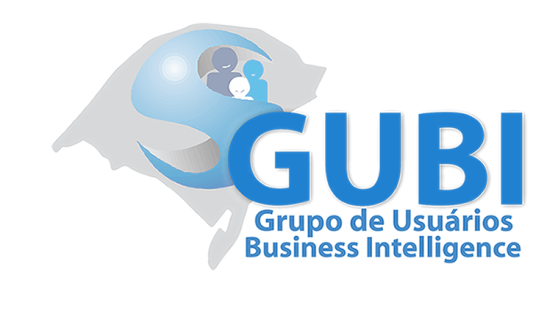 BI SAP – BW/BOGerando ResultadosSidnei Aguiar dos SantosInBettaSetembro/2015
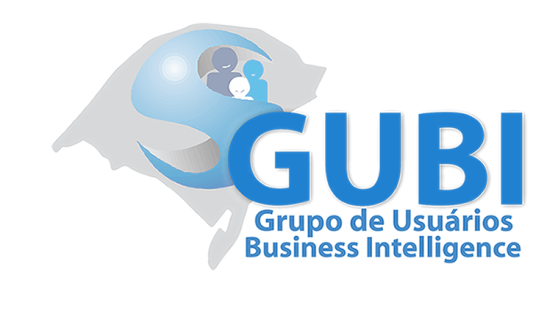 SAP BI – BW/BOGerando Resultados
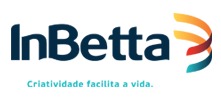 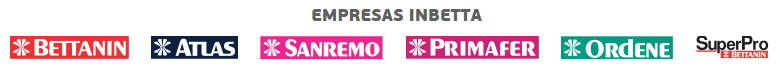 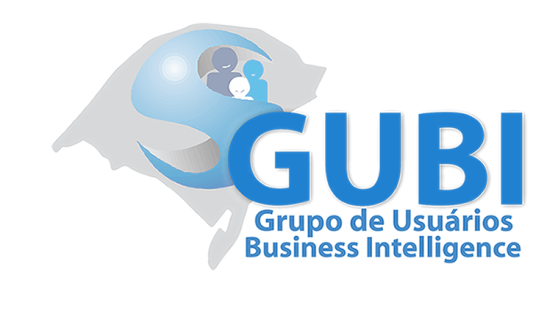 SAP BI – BW/BOGerando Resultados
Fluxo das informações ERP - BW/BO
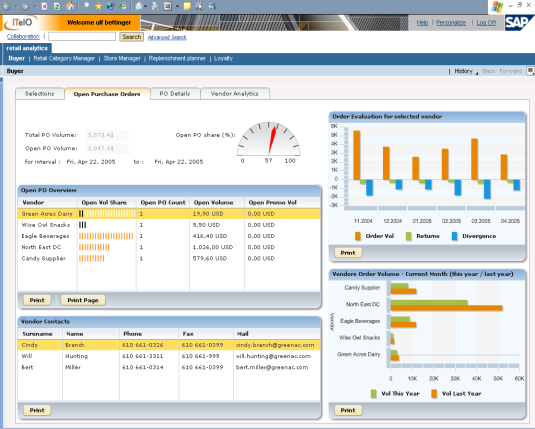 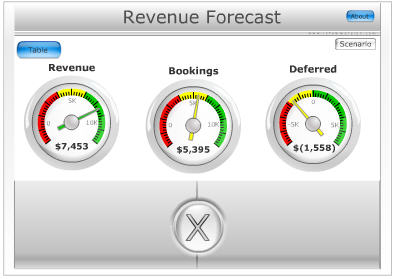 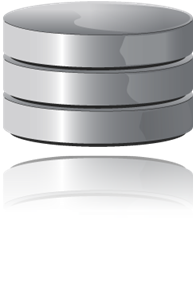 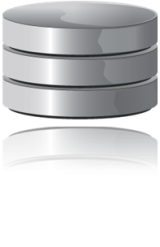 Business Intelligence
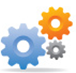 ERP SAP
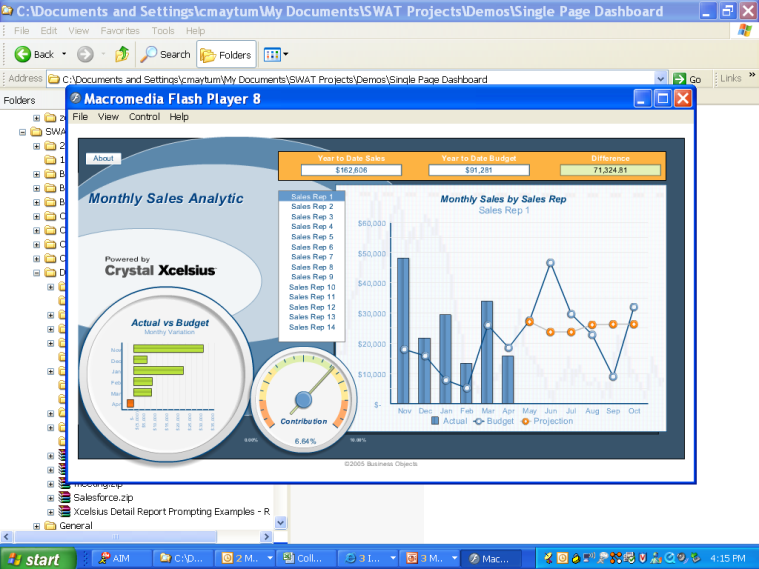 ETL
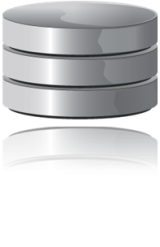 Não-SAP
Relatórios e Painéis
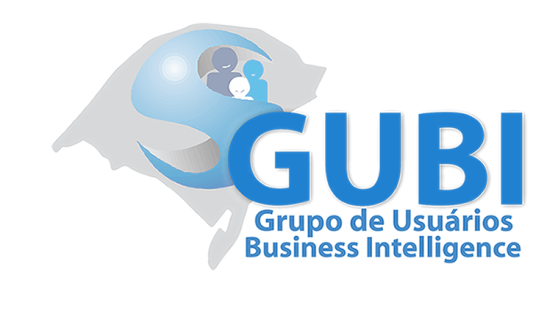 SAP BI – BW/BOGerando Resultados
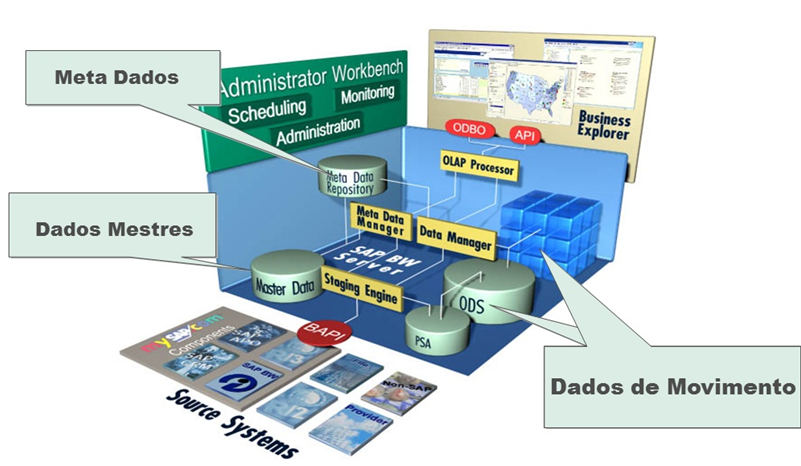 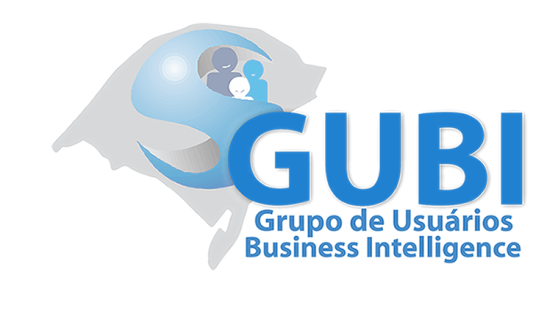 SAP BI – BW/BOGerando Resultados
Fluxo das informações sem BI
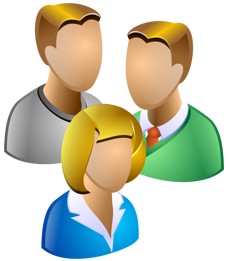 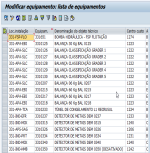 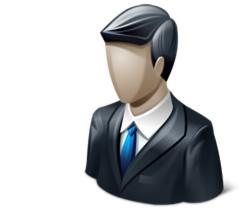 Geração da
listagem SAP
Direção
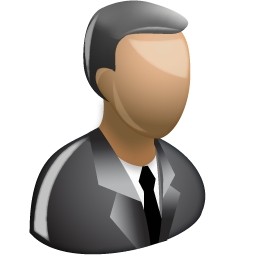 Usuários
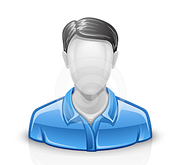 Gerência
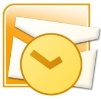 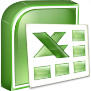 Coordenadores
Junção da listagem
no Excel
Envio do XLS manual
pelo Outlook
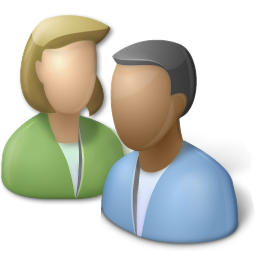 Tempo total do processo: 2 a 4 horas
Representantes
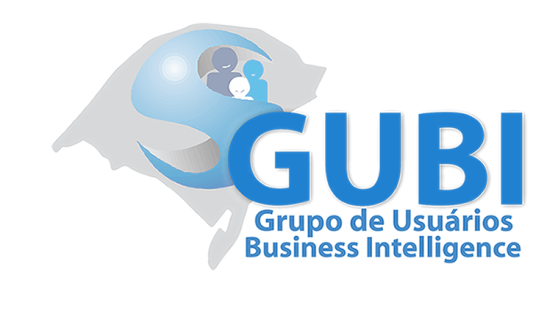 SAP BI – BW/BOGerando Resultados
Metodologia de implementação
Identificação dos usuários geradores de informações manuais gerenciais por empresa;
Levantamento dos relatórios manuais gerados e enviados para a gestão;
Desenvolvimento dos relatórios com as mesmas informações no BI;
Capacitação dos usuários para utilizarem o BI;
Agendamento dos relatórios de BI de forma automática para envio;
Autonomia para a criatividade do usuário, no desenvolvimento de novos relatórios com as informações e objetos contidos no BI.
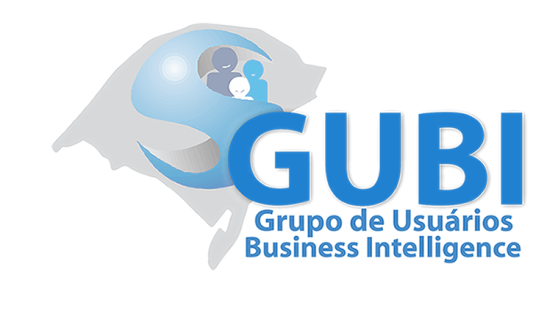 SAP BI – BW/BOGerando Resultados
Fluxo das informações com BI
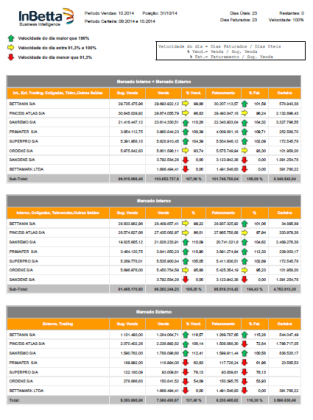 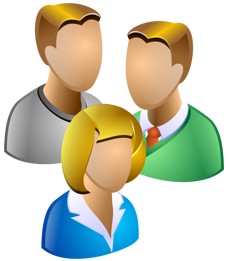 Usuários
Geração do 
relatório no BI
Tempo total do processo: 1 minuto
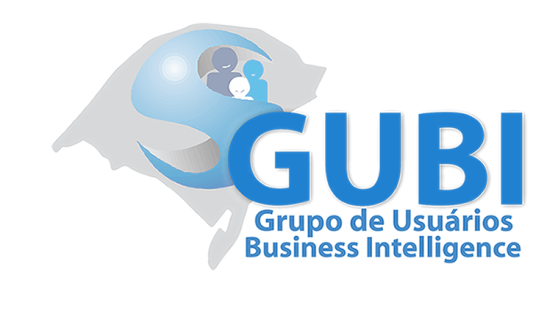 SAP BI – BW/BOGerando Resultados
Fluxo das informações com BI
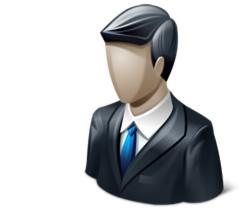 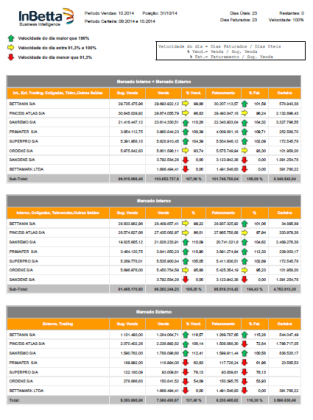 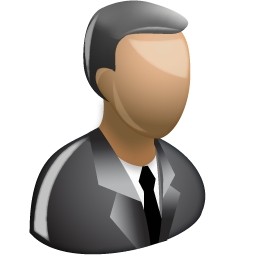 Direção
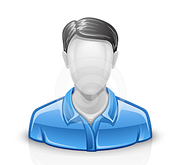 Gerência
Envio automático pelo
Agendamento do BI
Coordenadores
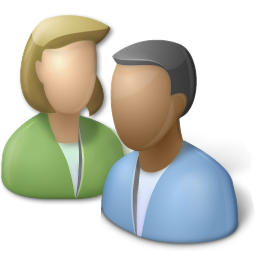 Tempo total do processo: Imediato
Representantes
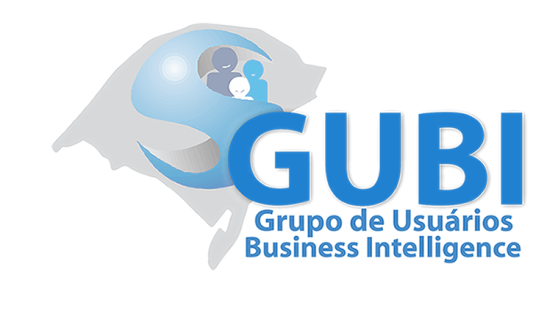 SAP BI – BW/BOGerando Resultados
Indicadores apresentados
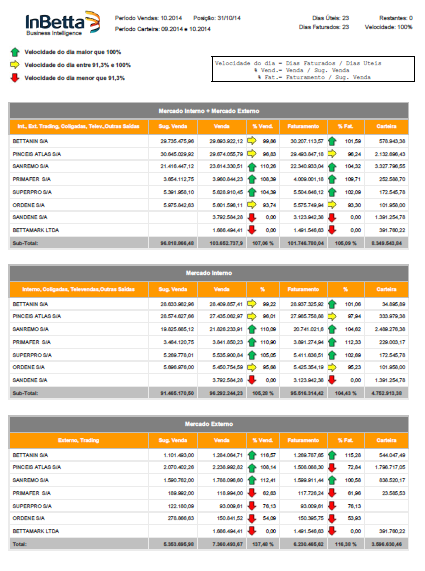 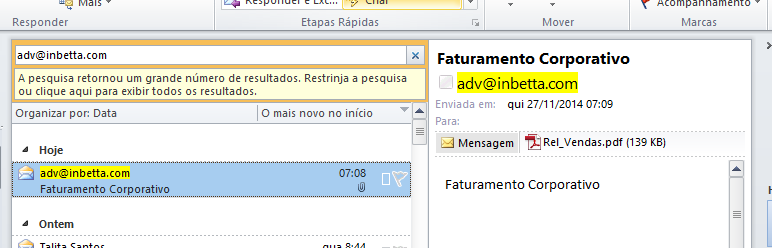 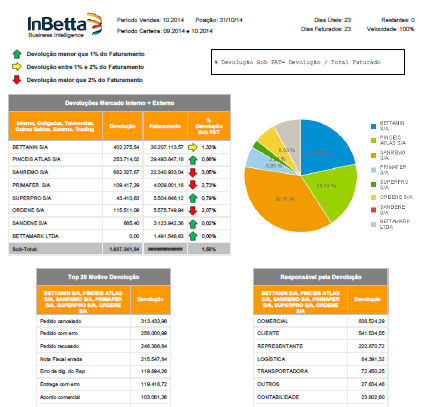 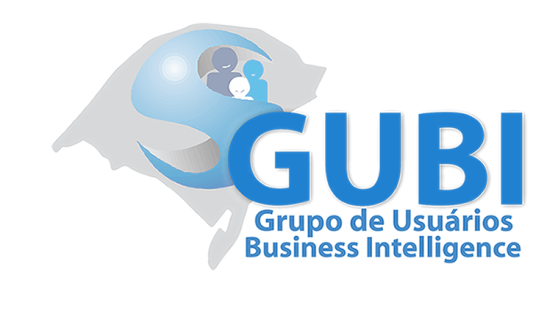 SAP BI – BW/BOGerando Resultados
BO (Business Objects)
BW (Business Warehouse)
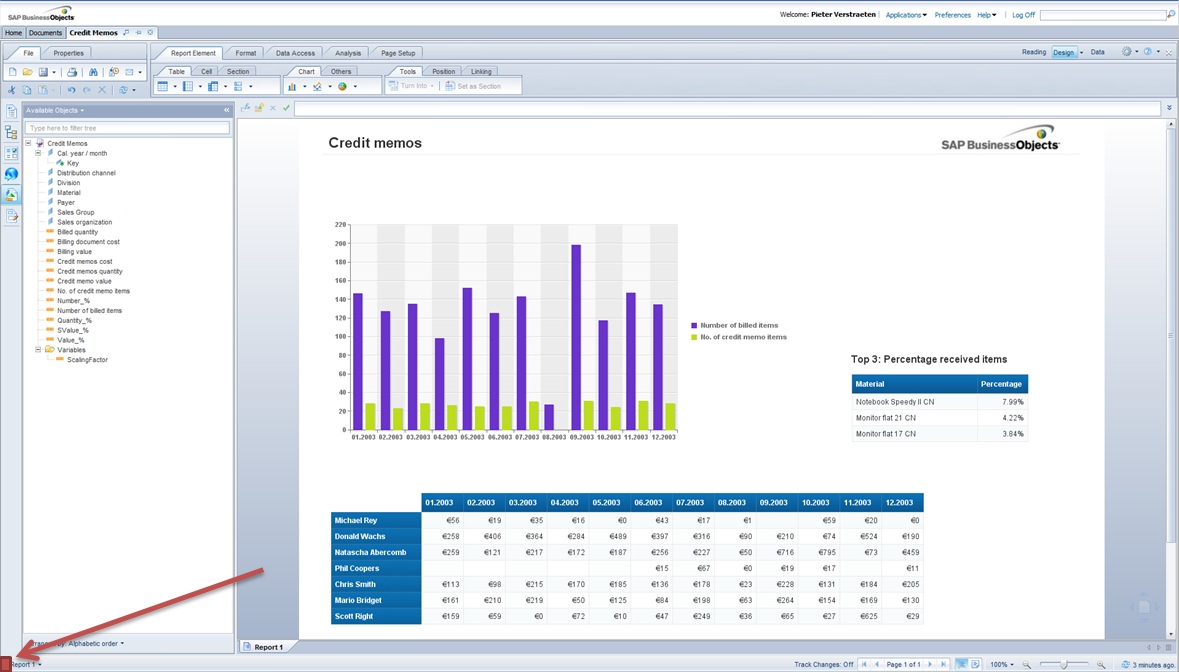 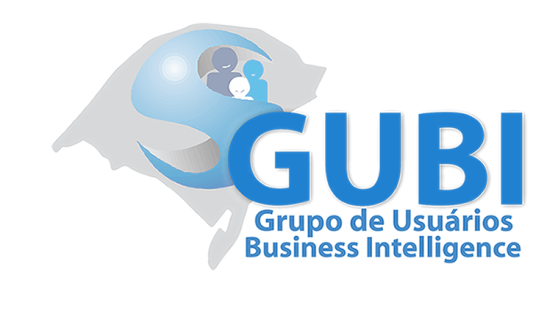 SAP BI – BW/BOGerando Resultados
Próximo passo: BI em Real-Time (Hana)
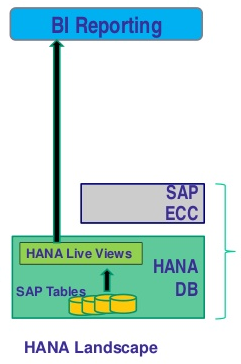 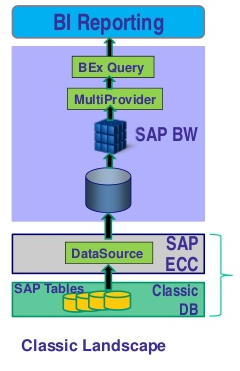